Unit Testing and Rhino.Mocks
Ivan Krivyakov
Senior Managing Consultant
SunGard Consulting Services

E-mail:
Ivan.Krivyakov@SunGard.com
ivan@ikriv.com


http://www.ikriv.com/demo/RhinoMocks/
Unit Testing and Rhino.Mocks
Unit Testing and Rhino.Mocks
What makes test a unit test
Tools of the trade:
Unit testing frameworks
Continuous integration
Dependency injection
Mock libraries
Writing tests with Rhino.Mocks: 
Almost real code example
Roadmap to good tests
References
Unit Testing and Rhino.Mocks
Unit Tests vs. Other Kinds of Tests

Performed on the class (“unit”) level
Each unit is tested in isolation
Automatic
Create class object, call methods, check results
Unit Testing and Rhino.Mocks
Unit Testing
In Isolation
Automatic
Replace Dependencies…
…with Mocks
Unit Testing Framework
Continuous Integration
Dependency InjectionFramework
Mock Library
CrouiseControl.NetVS Team System
nUnit
mbUnit
xUnit.Net
VS TestTools
nMockEasyMockRhino.MocksTypeMock
By hand
Spring.NetCastle/WindsorUnityStructureMap
Unit Testing and Rhino.Mocks
Class Under Test May Call Many Others
In a unit test we want to test just one class, not the whole calling graph
ClassUnderTest
Dependency2
Dependency1
Dependency3
ClassA
ClassB
ClassC
ClassD
ClassE
F
G
H
M
N
I
J
K
L
Nuclear Rocket Launcher
Database
Network
File System
Printer
Unit Testing and Rhino.Mocks
Replace Dependencies with Mocks
This reduces amount of code under test to just one class
ClassUnderTest
Dependency2
Mock
Dependency1
Mock
Dependency3
Mock
Unit Testing and Rhino.Mocks
A Word about Integration Tests
Tests that involve many classes are integration tests
In other words: test reading from a database is not a unit test
Integration tests verify the wiring between classes
Unit tests verify classes in isolation
We need both: neither is a replacement of the other
Unit Testing and Rhino.Mocks
Unit Testing Frameworks
nUnit (www.nunit.org)
mbUnit (www.mbunit.com)
xUnit.Net (http://www.codeplex.com/xunit)
Visual Studio Test Tools

[TestClass]
public CalculatorTest
{
    [TestMethod]
    public void TestSomething()
    {
        Assert.AreEqual(4,  
                       new Calculator().Multiply(2,2));
    }
}
Unit Testing and Rhino.Mocks
What Unit Tests are For
We want proof that our classes work right
If we had a bug, we want proof it won’t happen again
If we change the code, we want proof we did not break anything
If we do break something, we want to know about it as quickly as possible
If we do break something, we want to know what exactly is broken: a failing test is the ultimate form of bug report
Unit Testing and Rhino.Mocks
Test Driven Development Rules
Adding New Functionality “Test First”
Write an “empty” implementation
Write a failing test: this is your requirements
Make the test pass
We are now sure that the requirements are satisfied
Fixing a Bug
Write a failing test that demonstrates the bug
Fix the bug
The test will make sure the bug does not happen again
Changing Implementation
Make your changes
Make sure all tests pass
We now are confident all requirements are still satisfied
Unit Testing and Rhino.Mocks
Continuous Integration
We want to run tests as often as possible
Ideally after every compilation
At least on every check-in
“Daily builds are for wimps” (Michael Two)
Tests should be fast: we are going to have hundreds of them
1 second test is too long
Complete automation: absolutely no human interaction allowed
Visual Studio Team System, CruiseControl.NET
Unit Testing and Rhino.Mocks
Beware: Hard Coded Dependencies Bite
double GetPrice(int productId)
{
   using (SqlConnection conn = new SqlConnection(  
            Config.ProductsDbConnectionString))
   {
      conn.Open();
      double price = ReadPriceFromDb(conn, productId);
      if (DateTime.Now.DayOfWeek==DayOfWeek.Wednesday)
      {
         // apply Wednesday discount
         price *= 0.95;
      }

      return price;
   }
}
Unit Testing and Rhino.Mocks
Replaceable Dependencies
All dependencies are explicitly passed in constructor/method parameters or properties
If it is not passed, it should not be used
Must avoid hidden dependencies
Static methods (like DateTime.Now)
Singletons
“new”
The only place where things are “new’ed” is a factory class or a factory method, which is not unit tested
Unit Testing and Rhino.Mocks
Dependency Injection Frameworks
http://www.martinfowler.com/articles/injection.html

Spring.Net – a sister of Java’s Spring http://www.springframework.net/

Castle/Windsor http://www.castleproject.org/

Unity – Microsoft http://www.codeplex.com/unity

StructureMap – Jeffrey Miller http://structuremap.sourceforge.net/
Unit Testing and Rhino.Mocks
Mocking Dependencies
Mocks are more than just stubshttp://martinfowler.com/articles/mocksArentStubs.html
Stubs supply data, mocks verify calls
Mocks are difficult to write by hand
Not all dependencies can be mocked
Mock libraries: 
nMock (www.nmock.org)
EasyMock (easymock.org)
TypeMock (www.typemock.com)
Rhino.Mocks (ayende.com/projects/rhino-mocks.aspx)
Unit Testing and Rhino.Mocks
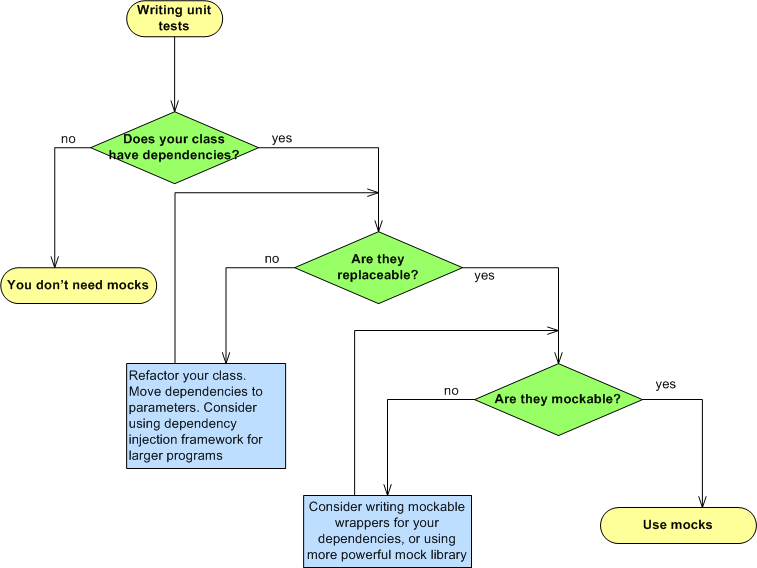 Unit Testing and Rhino.Mocks
Why Rhino.Mocks?
Open Source
Type safe syntax: no method names as strings
Flexible mocking options
Compact arrange-act-assert syntax
Can mock more classes than some other libraries
Unit Testing and Rhino.Mocks
Testing with Rhino.Mocks
Arrange

Create mock/stub for each dependency:MockRepository.GenerateMock<MyType>(); MockRepository.GenerateStub<MyType>();
Setup stubs:db.Stub(x=>x.GetCount(“f”)).Return(42);

	db.Stub(x=>x.GetNameFromAddress(null)).IgnoreArguments().Return(“John Doe”);
Unit Testing and Rhino.Mocks
Testing with Rhino.Mocks
Act

Create test object:MyClass CreateObject(){	return new MyClass(_mock1, _mock2, _mock3);}
Call method(s) and get results:decimal profit =     CreateObject().CalculateProfit(2009);
Unit Testing and Rhino.Mocks
Testing with Rhino.Mocks
Assert
Assert.AreEqual(42, profit);
	file.AssertWasCalled(x=>x.Save(“foo”));file.AssertWasNotCalled(x=>x.Delete(“foo”));

	account.AssertWasCalled(   x=>x.Update(Arg<string>.Is.Anything,
                 Arg<decimal>.Is.Equal(42.0));
Unit Testing and Rhino.Mocks
Writing Good Tests with Mocks
Arrange-act-assert
Test one thing at a time
One method – many tests
Do not repeat the method logic
Keep it simple
Unit Testing and Rhino.Mocks
Almost Real Life Sample


Image Resizer
Unit Testing and Rhino.Mocks
Production
ImageResizer
ScaleCalculator
ResizeController
ImageIO
ImageFolders
Test
ImageResizer Mock
ImageIO
Mock
ScaleCalculator Mock
ResizeController
ImageFolders Mock
Unit Testing and Rhino.Mocks
Calling Options
Repeats.Stub(x=>x.Fun(1)).Return(10).Repeat.Once();s.Stub(x=>x.Fun(1)).Return(20).Repeat.Twice();s.Stub(x=>x.Fun(1)).Return(30).Repeat.Times(5);s.Stub(x=>x.Fun(1)).Return(40).Repeat.Any();m.AssertWasCalled(x=>x.Fun(1),  				              call=>call.Repeat.Once());
Ignore Argumentss.Stub(x=>x.Fun(0)).IgnoreArguments().Return(10);m.AssertWasCalled(x=>x.Fun(0),  	        		              call=>call.IgnoreArguments());
Unit Testing and Rhino.Mocks
Calling Options (Continued)
ConstraintsReturn 42 when second argument is >5s.Stub(x=>x.Fun(  Arg<string>.Is.Anything,   Arg<int>.Is.GreaterThen(5))).Return(42);Assert a call to m.Fun(“wow”, any number); m.AssertWasCalled(x=>x.Fun( Arg<string>.Is.Equal(“wow”),  Arg<int>.Is.Anything));
Unit Testing and Rhino.Mocks
Calling Options (Continued)
DoPerform arbitrary action upon call. s.Stub(x=>x.Fun(null,0)) .IgnoreArguments() .Do(new Func<string,int,string>( delegate(string s, int n) {   return String.Format(“{0}.{1}”, s, n); }));
Unit Testing and Rhino.Mocks
Stub Rules
Stubs work like filters: first match is applied
Put specific stubs before general stubss.Stub(x=>x.Fun("foo“,3)).Return(42);s.Stub(x=>x.Fun(null,0)) .IgnoreArguments().Return(10);
Stubs are not for verification. Make them as general as possible. 
Most often stubs ignore arguments.
Unit Testing and Rhino.Mocks
Stubs vs. Mocks
Stub for the most general case
Assert with the most specific arguments
Stub is typically used in all tests, call asserted in one testpublic void MyMethod_Calls_Fun(){   _mock.Stub(x=>x.Fun(null,0))        .IgnoreArguments().Return(42);   CreateObject().MyMethod(10);   _mock.AssertWasCalled(x=>x.Fun(“boo”, 10));}
Unit Testing and Rhino.Mocks
DRY – Don’t Repeat Yourself
Don’t duplicate full method logic in test
Some duplication is inevitable, but…
Ideally you should have one assert per test
Stubs often repeat themselves. Isolate the common set of stubs in a method
Unit Testing and Rhino.Mocks
Lambda Expressions Primer
x => x.GetData(“foo”) function returning x.ToUpper(), type of x is implied from context: string func(IDataProvider x)   { return x.GetData(“foo”); }
()=>42function taking no arguments, i.e.int func() { return 42; }
Unit Testing and Rhino.Mocks
Mockable Classes






Dynamic assembly generated by Rhino.Mocks must be able to see the class
Unit Testing and Rhino.Mocks
Roadmap to Testable Code
Dependency Injectionwith a framework or “by hand”
Mocks
Single Responsibility Principle
Production code: do one thing at a time
Test code: test one thing at a time
Unit Testing and Rhino.Mocks
Rhino Mocks Versions
Rhino.Mocks is a dynamic project…

Versions prior to 3.5 used record-replay paradigm

Many older documents refer to record-replay and make no mention of AAA
Starting from version 3.6 Rhino.Mocks requires .NET framework 3.5
Unit Testing and Rhino.Mocks
Don’t Lambdas Require .NET 3.0?
Yes, they do. In fact, Rhino.Mocks v3.6 requires .NET 3.5

What if my production environment has only .NET 2.0?
You can put your tests in a separate project. Just test project(s) will require .NET 3.5
Your main project(s) can stay on .NET 2.0, and only those projects will be deployed to production
Unit Testing and Rhino.Mocks
Rhino Mocks Resources
Author: Oren Eini a.k.a. Ayende Rahienhttp://www.ayende.com/
Rhino.Mocks Downloadshttp://ayende.com/projects/rhino-mocks/downloads.aspx
Rhino.Mocks 4.0 Features Forumhttp://nhprof.uservoice.com/pages/28152-rhino-mocks-4-0
Rhino.Mocks Discussion Forum (bugs, etc.)http://groups.google.com/group/rhinomocks
AAA explained (v3.5 Release Notes)http://www.ayende.com/Wiki/Rhino+Mocks+3.5.ashx
Unit Testing and Rhino.Mocks
Refererences:
Michael C. Feathers. Working Effectively with Legacy Code.
Ron Jeffries. Extreme Programming Adventures in C#
Kent Beck. Extreme Programming Explained: Embrace Change